CIS 700: “algorithms for Big Data”
Lecture 8: 
Gradient Descent
Slides at http://grigory.us/big-data-class.html
Grigory Yaroslavtsev
http://grigory.us
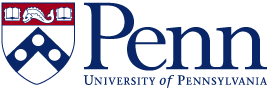 Smooth Convex Optimization
Gradient Descent Method
Gradient Descent: Analysis
Gradient Descent: Analysis
Gradient Descent: Analysis
Gradient Descent: Analysis
Gradient Descent: Analysis
Gradient Descent: Analysis
Nesterov’s Accelerated Gradient Descent
Accelerated Gradient Descent: Analysis
Accelerated Gradient Descent: Analysis
Accelerated Gradient Descent: Analysis
Accelerated Gradient Descent: Analysis
Constrained Convex Optimization
Convex multivariate functions
Examples of convex functions
Constrained Convex Optimization
Gradient Descent for Constrained Convex Optimization
Gradient Descent for Constrained Convex Optimization
Gradient Descent for Constrained Convex Optimization
Online Gradient Descent
Stochastic Gradient Descent
Stochastic Gradient Descent